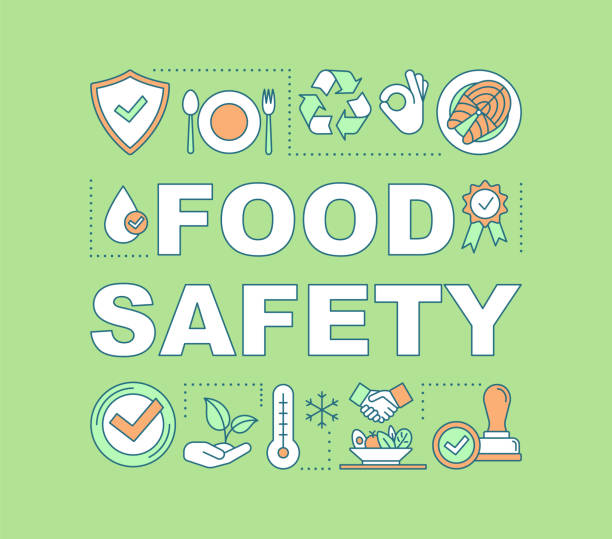 Food Safety for Volunteers
Disclaimer
This presentation is NOT a Safe Food Handling Certification course.
This training is designed to help volunteers know more about Safe Food Handling practices.
Please go to the “Official Food Safety Certification” if you would like the formal training.
Reach out to your agency relations coordinator if you have any questions.
Why is Food Safety Important?
It is important for feeding programs to know basic food safety to ensure neighbors safely receive the food they need.
To ensure the safety and integrity of the food distributed within the Food Bank’s service area: 
Food Bank staff and Partner Agencies must be trained in food safety 
Food Bank facilities and Partner Agencies are regularly audited and monitored for compliance
Topics Covered in Food Safety
Basic Food Safety
How Does Food Become Unsafe?
Foodborne Illness
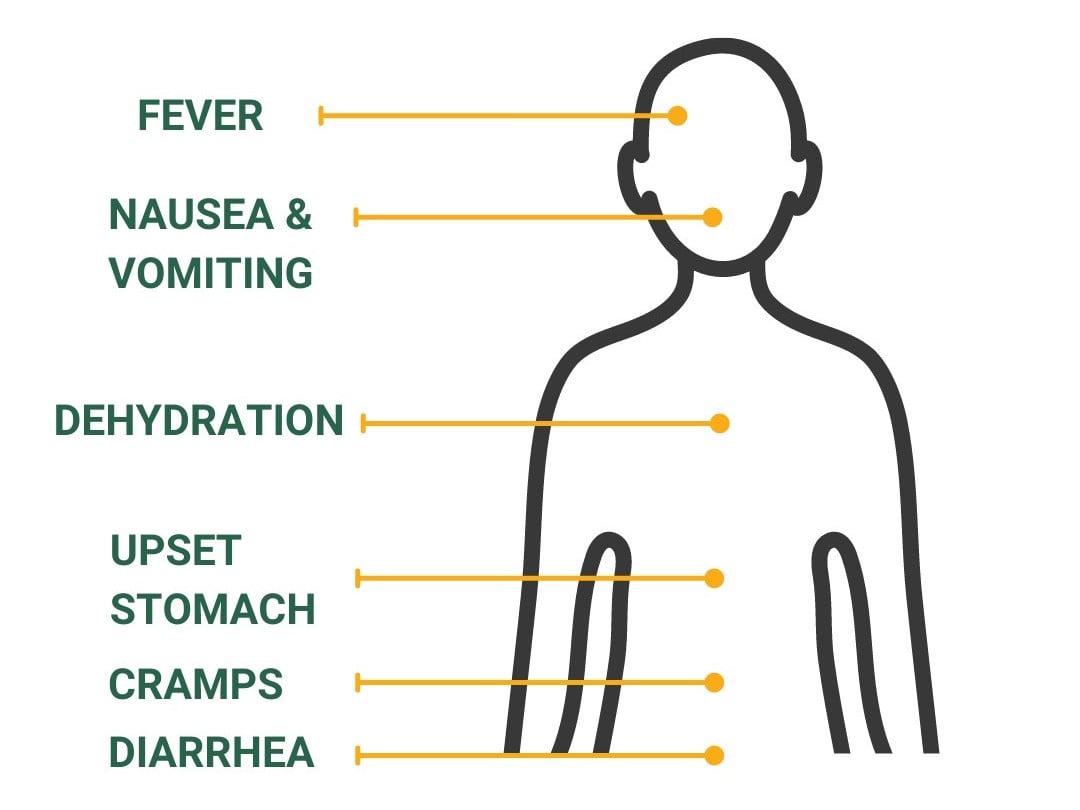 Symptoms can begin in as little as 30 minutes and up to 7 days after ingesting contaminated food. 
Children, seniors, pregnant women, and those with chronic illnesses are vulnerable populations who are most at risk.
Personal Hygiene
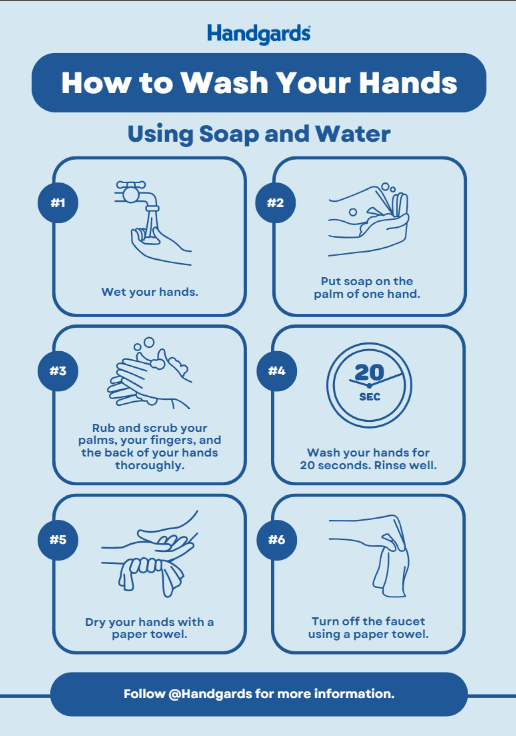 Handwashing
Proper handwashing is critical to preventing the spread of pathogens and avoiding food contamination.
The whole process should take at least 20 seconds, recite the “Happy Birthday to you…” song!
Always washing your hands after: 
Using the restroom 
Coughing, sneezing, blowing your nose
Eating, drinking, smoking
Taking out the trash 
Touching your hair, face, and or body 
Before putting on gloves
After touching dirty equipment or surfaces
Single Use Gloves
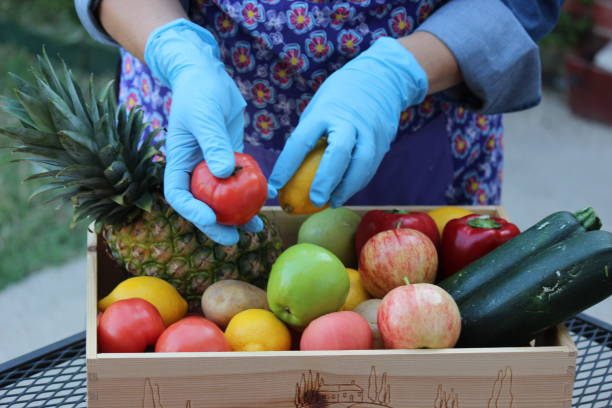 Never rinse, wash, or reuse gloves. Always wash hands before putting on gloves. 
Change gloves when: 
They are torn. 
Before beginning a different task. 
After handling raw meat, fish, poultry, or eggs before handling ready to eat foods. 
After an interruption, like taking a phone call. 
Keep fingernails short and clean.
Controlling Time and Temperature
TCS Foods & Temperature
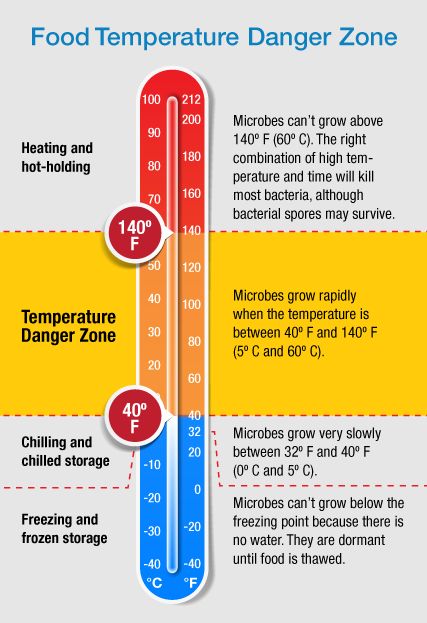 Food that needs time and temperate control for safety is called TCS food.
If held at unsafe temperatures, bacteria will grow over time. 
The temperature danger zone is between 41*F – 135*F.
Pathogens on food can grow in this range and cause a foodborne illness. 
It is important to keep TCS foods out of this range. 
Store cold TSC food in fridges at or below 40*F and frozen TSC food in freezers at or below 0*F.
DO NOT overload coolers or freezers!
Shelf Life of Food
Store items that will expire first in front of those that will expire later. This is referred to as the FIFO method (first in-first out).
Use the food in front first.
Keep all food at least 6 inches off the floor.
Best by (or best before): Manufacturers recommended date for best flavor. 
Use by: Last date recommended for the use of the product while at peak quality. 
Best by and use by are NOT food safety dates. 
Sell by: Date that tells the store how long to display the product for sale for inventory management. It is NOT a safety date except for fresh meat, poultry and fish, which must be FROZEN at or before the Sell By Date. 
Freeze by: Date that indicates when a product should be frozen to maintain peak quality. It is NOT a sell by or safety date. 
Expiration date: Do not use the product beyond this date.
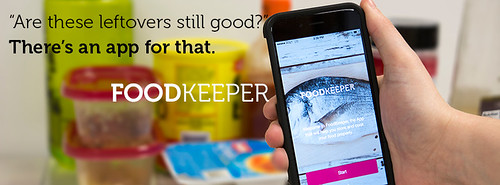 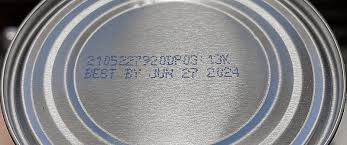 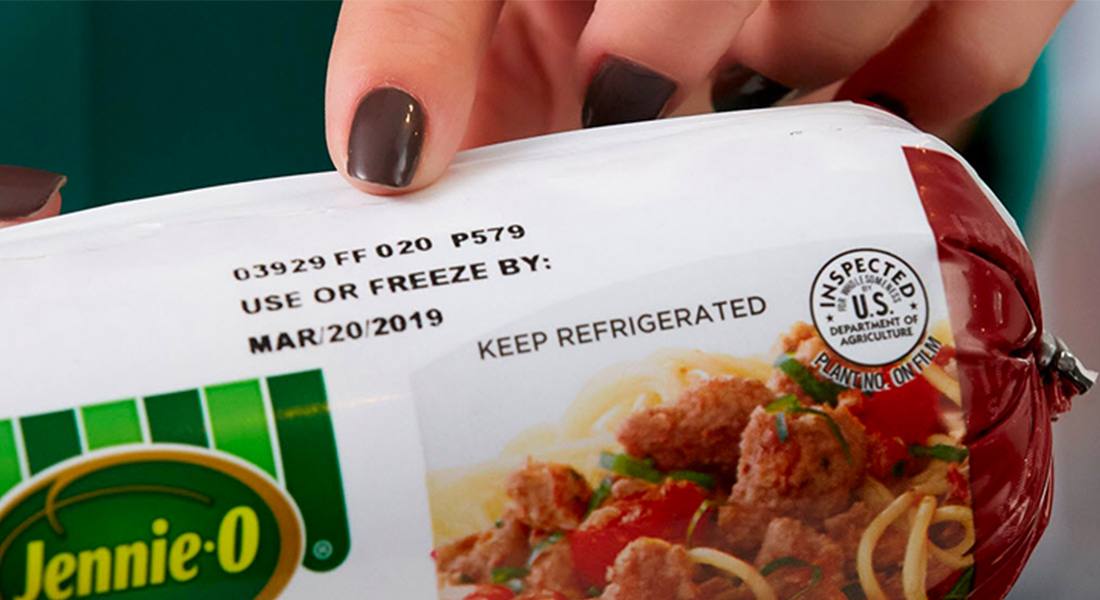 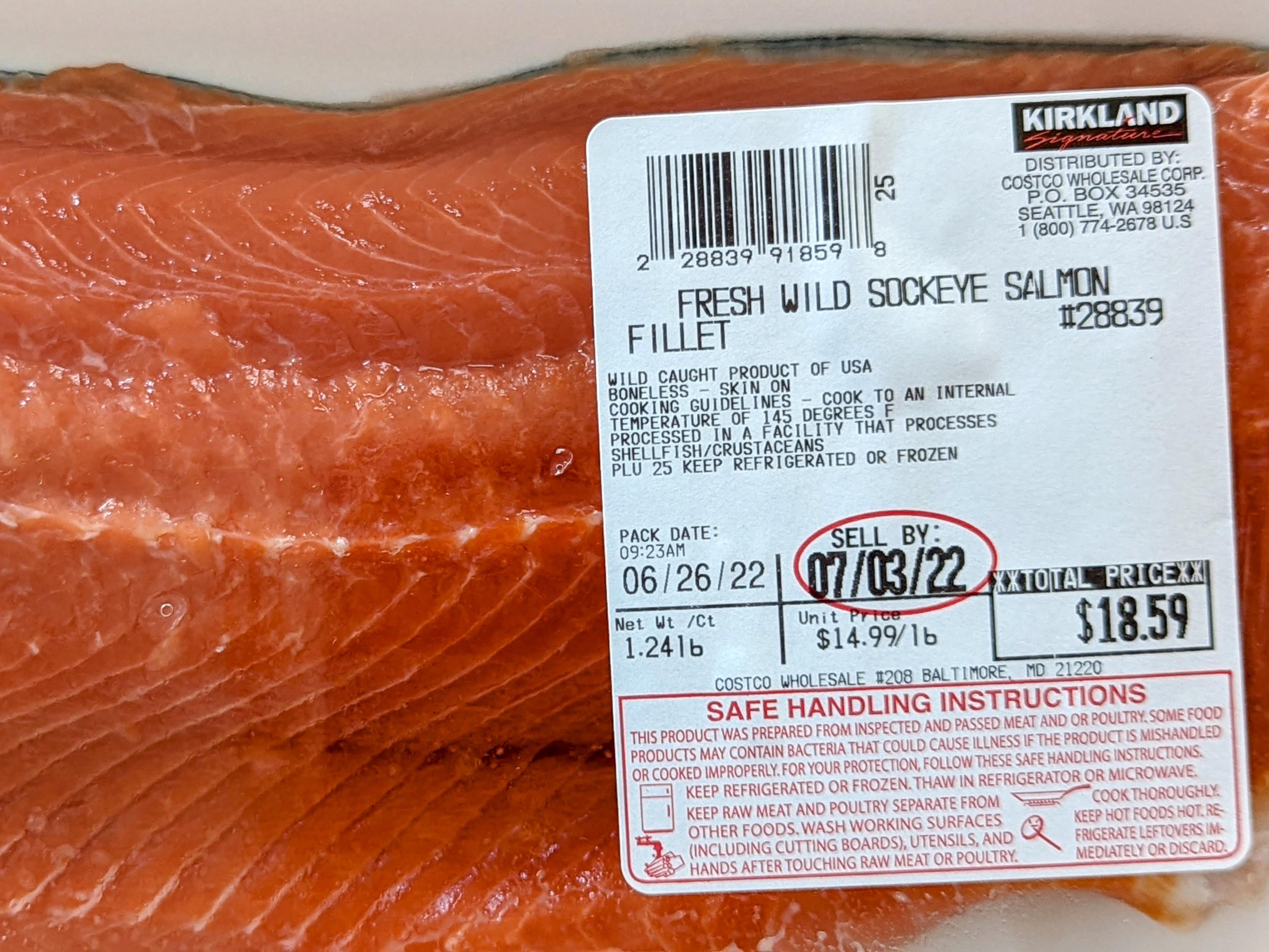 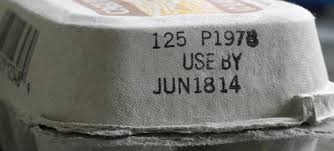 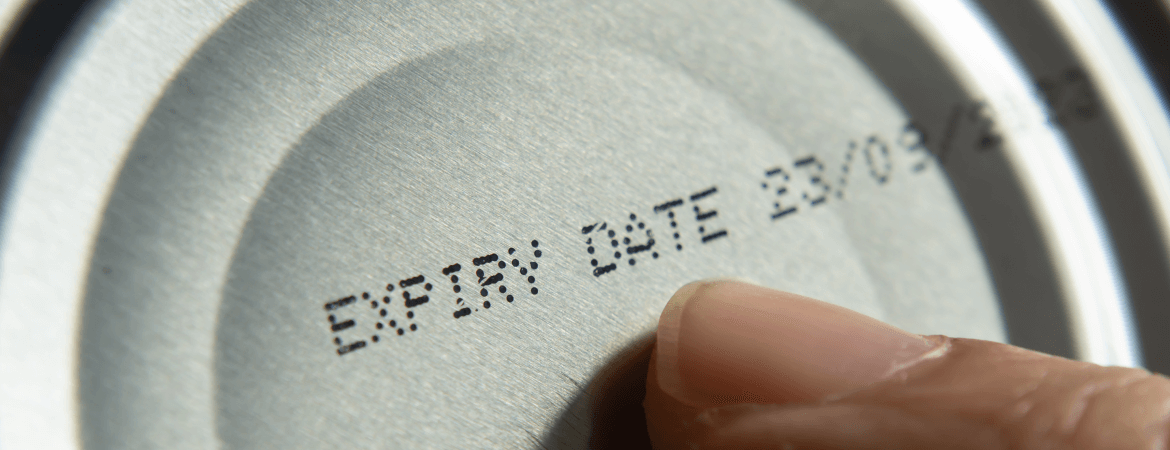 Examples of Labelling Found on Food
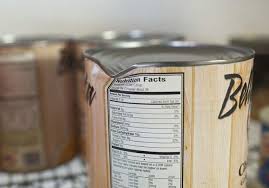 Safe Storage FAQs
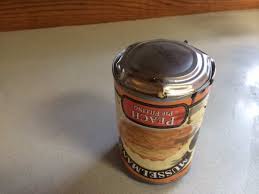 Is it safe to use food from dented cans?
Discard deeply dented cans. A deeply dented can is one where you can lay your finger into and often have sharp points. A sharp dent on either the top or side seam can damage the seam and allow bacteria to enter the can.  
Is it safe to use rusted canned foods?
You should discard heavily rusted cans. Heavily rusted cans can have tiny holes in them, allowing bacteria to enter. Rust that you can easily remove with a finger or paper towel is safe to keep.
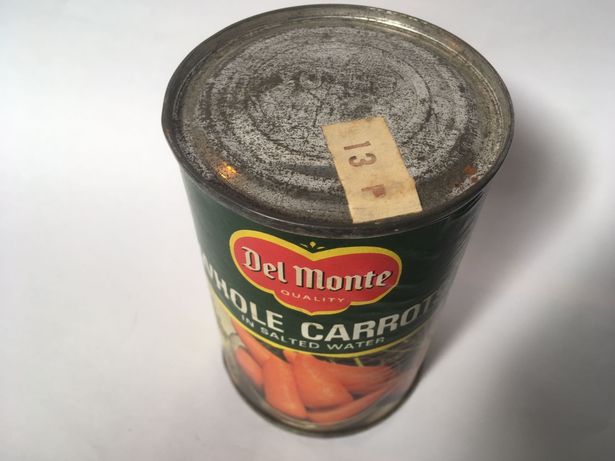 Botulism Dangers
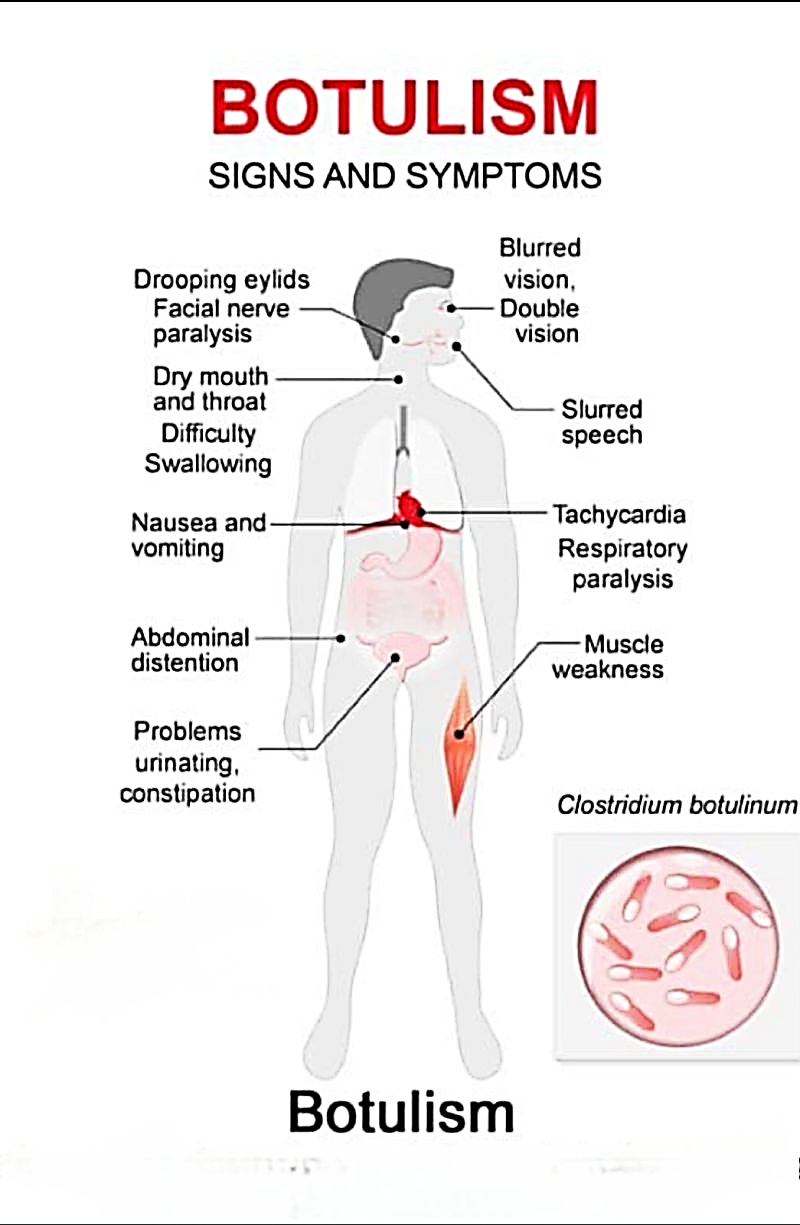 What is the danger of botulism in canned goods?
Botulism is a deadly kind of food poisoning that produces a toxin by the bacteria Clostridium botulinum (C. botulinum).
Symptoms develop in 12 to 48 hours. The poison attacks the nervous system and, without proper treatment, can result in death due to suffocation– the nerves no longer stimulate breathing. 
Carefully examine any canned food that looks suspicious. Discard any cans that are leaking, bulging, cracked, badly dented, and or canned food with a foul odor.
Controlling Wild Rodent Infestations
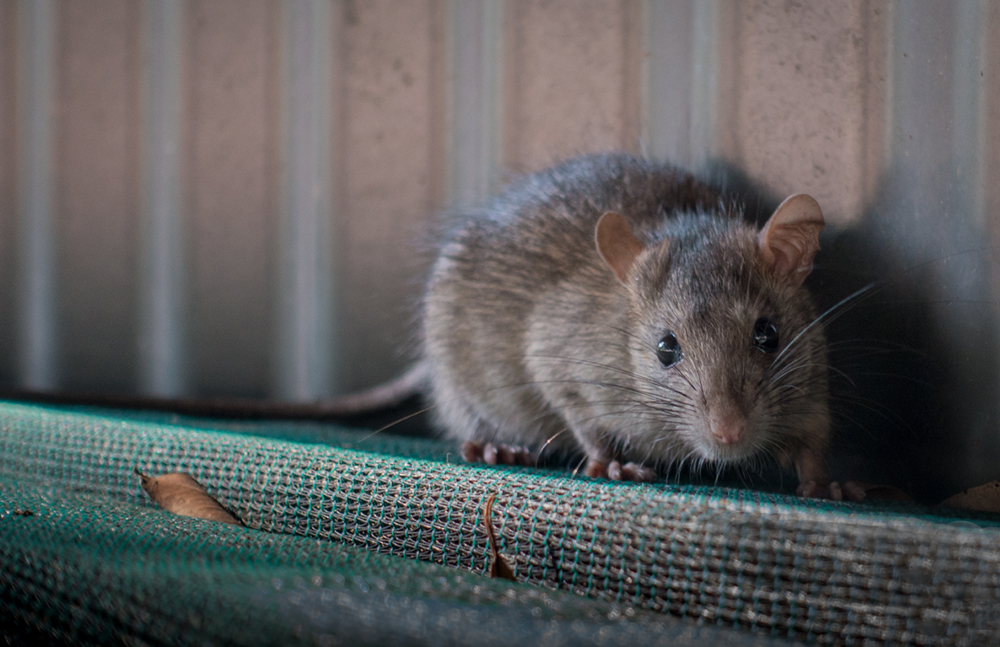 Overview
Diseases coming from rodents, such as rats, mice, and chipmunks, can spread to people directly through:
Contact with rodent droppings 
Rodent bites
Handling of rodents
Rodent droppings, urine, and saliva can spread by breathing in air or eating food that is contaminated with rodent waste.
Signs that Rodents are Present
It is important to identify signs of rodents before they become established inside of your site. 
The two signs of rodent presence are rodent droppings and gnaw marks.
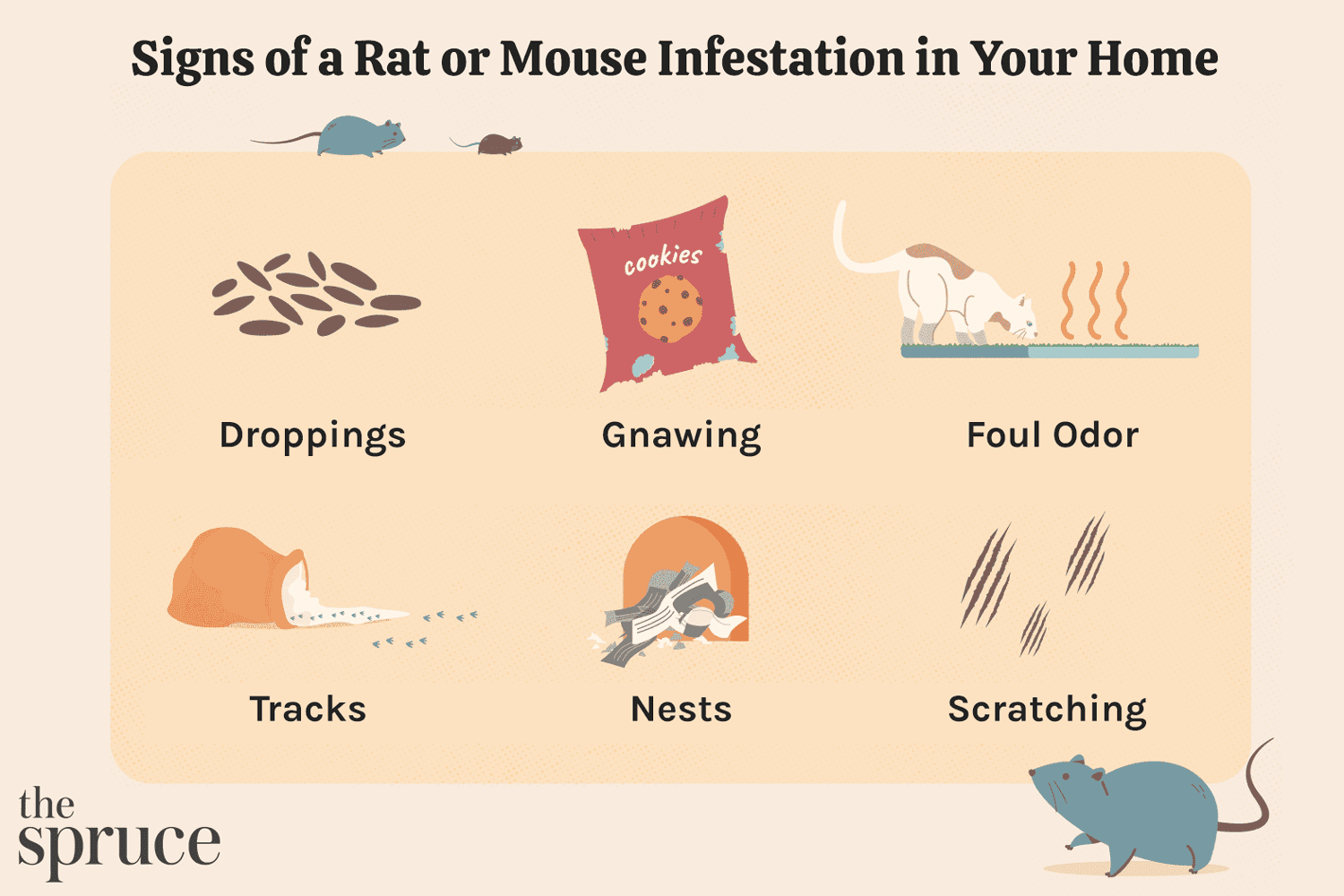 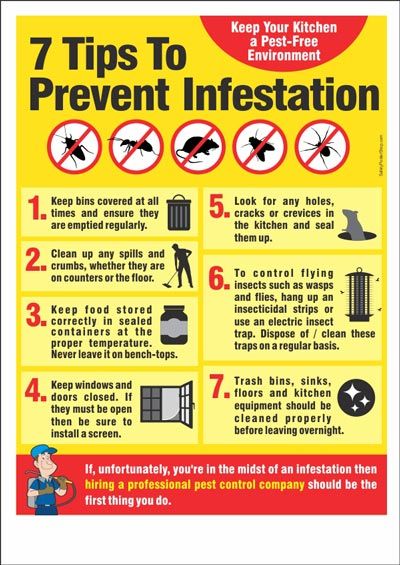 Best Practices for Infestations
Rodents are attracted to food and water sources. To deter rodents, you must: 
Keep food sealed in thick plastic, metal, or glass containers with tight lids. 
Clean up spilled food right away. 
Put pet food away after use and ensure all packaging is secure. 
Keep inside garbage in thick plastic or metal containers with tight lids. 
Frequently clean the containers with soap and water.
Dispose of trash and garbage on a frequent and regular basis.